Spelling Y3
Mastering spellings: building of the foundations of phonics 

Autumn 2
Week 1
Year 3  - Autumn 2
Week 1 - Monday
[Speaker Notes: Revisit and review the words from Y2 with the prefix un and challenge words  – I say, we say, you say
Ask children to write words only in their spelling book

Introduce the new spelling rule of mis prefix 

Children to write the new spelling rule words and challenge words into books when the sentences are shown with the spelling word missing.

Read the extract with the class as choral reading.  Practise model of prosody etc.

Ask children to find the spelling words from the session in the text.

Then read allowed the chosen sentence for children to write fully in their books.

Show the extract and ask children to then edit their work to check they were correct in their dictation.]
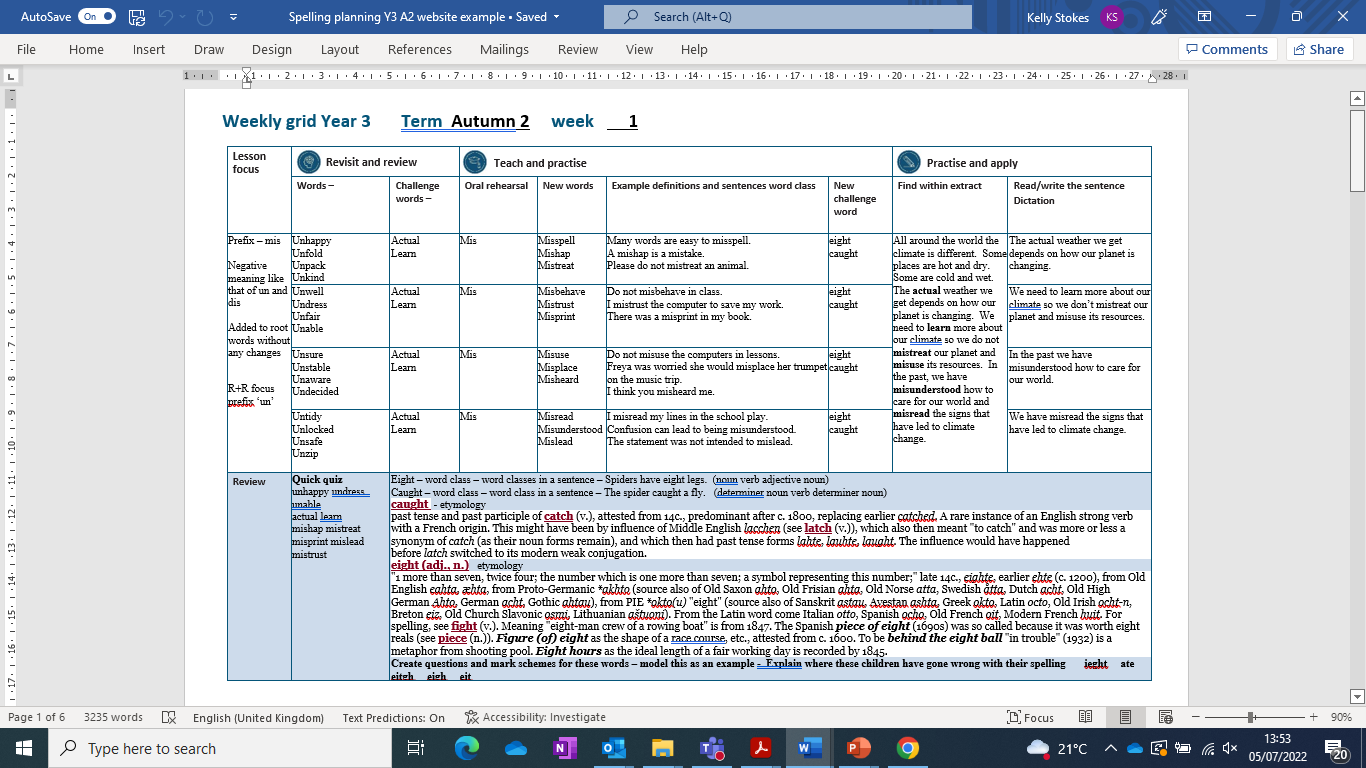 Let’s Revisit and Review…
Do you remember this challenge word?
actual
actual Definition - real
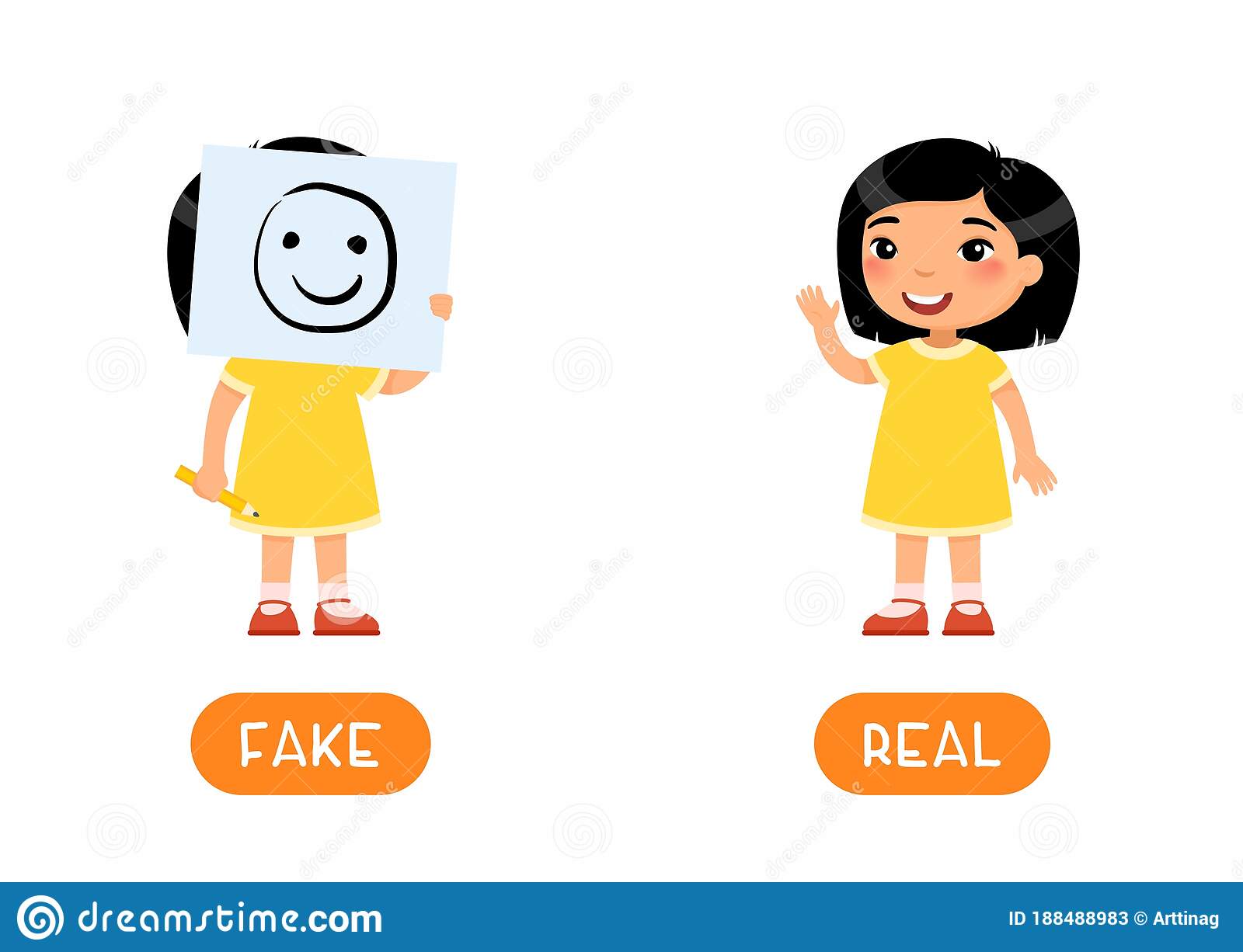 actual  My mum says I behave like an 80 year old, but my actual age is 7.
Do you remember this challenge word?
learn
learn Definition - to gain knowledge
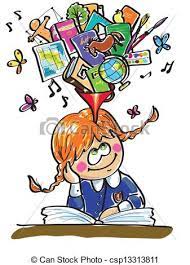 learnI love to learn my spellings.
The prefix un-
un
un- means ‘not’ ‘opposite’
un + root
unhappy
unhappy
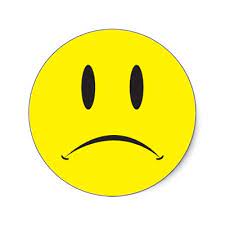 unhappy
unfold
unfold
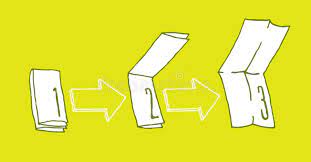 unfold
unpack
unpack
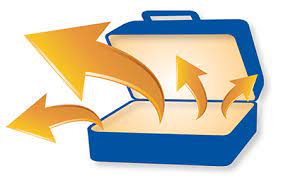 unpack
unkind
unkind
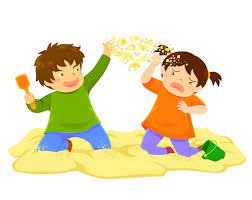 unkind
Let’s Teach and Practise
The prefix mis-
mis-
mis-means ‘not’‘opposite’
[Speaker Notes: Just like ‘un’]
misspell
misspell
mishap
mishap n
mistreat
mistreat
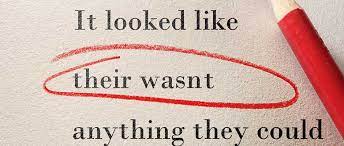 misspellmis + spell = misspell
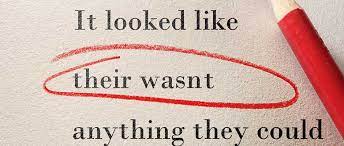 misspellmis + spell = misspellDefinition – spelling a word incorrectly
mishap
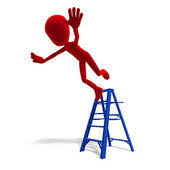 mishap mis + hap = mishap
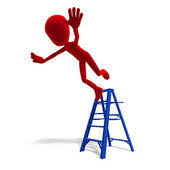 mishap mis + hap = mishapDefinition – an unlucky accident
mistreat
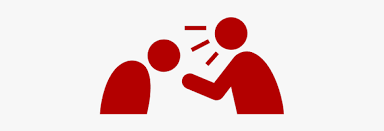 mistreatmis + treat = mistreat
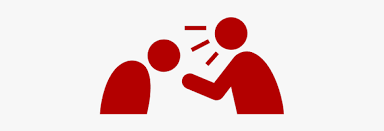 mistreatmis + treat = mistreatDefinition – to treat a person badly
Many words are easy to misspell.
Many words are easy to ________.
Many words are easy to misspell.
A mishap is a mistake.
A ______ is a mistake.
A mishap is a mistake.
Please do not mistreat an animal.
Please do not ________ an animal.
Please do not mistreat an animal.
New CHALLENGE words.
eight
eightThe number eight is one more than seven.
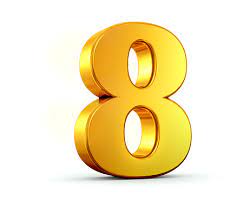 eightThe number eight is one more than seven.
The number _____ is one more than seven.
The number eight is one more than seven.
caught
caughtThe fish he caught was huge.
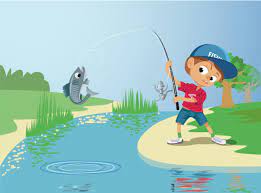 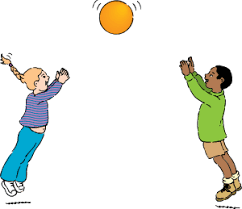 caughtThe fish he caught was huge.
The fish he ______ was huge.
The fish he caught was huge.
Let’s Practise and Apply.
Can you spot the spelling rule words and the challenge words?
All around the world the climate is different.  Some places are hot and dry.  Some are cold and wet.  The actual weather we get depends on how our planet is changing.  We need to learn more about our climate so we do not mistreat our planet and misuse its resources.  In the past, we have misunderstood how to care for our world and misread the signs that have led to climate change.
All around the world the climate is different.  Some places are hot and dry.  Some are cold and wet.  The actual weather we get depends on how our planet is changing.  We need to learn more about our climate so we do not mistreat our planet and misuse its resources.  In the past, we have misunderstood how to care for our world and misread the signs that have led to climate change.
Write this sentence as I dictate it to you.
[Speaker Notes: The actual weather we get depends on how our planet is changing.]
Did you write it correctly?
Edit your work and make sure you have it correct.
Can you underline the spelling word that we have covered in this session?
The actual weather we get depends on how our planet is changing.
Year 3  - Autumn 2
Week 1 - Tuesday
[Speaker Notes: Revisit and review the words from Y2 with the prefix un and challenge words  – I say, we say, you say
Ask children to write words only in their spelling book

Introduce the new spelling rule of mis prefix 

Children to write the new spelling rule words and challenge words into books when the sentences are shown with the spelling word missing.

Read the extract with the class as choral reading.  Practise model of prosody etc.

Ask children to find the spelling words from the session in the text.

Then read allowed the chosen sentence for children to write fully in their books.

Show the extract and ask children to then edit their work to check they were correct in their dictation.]
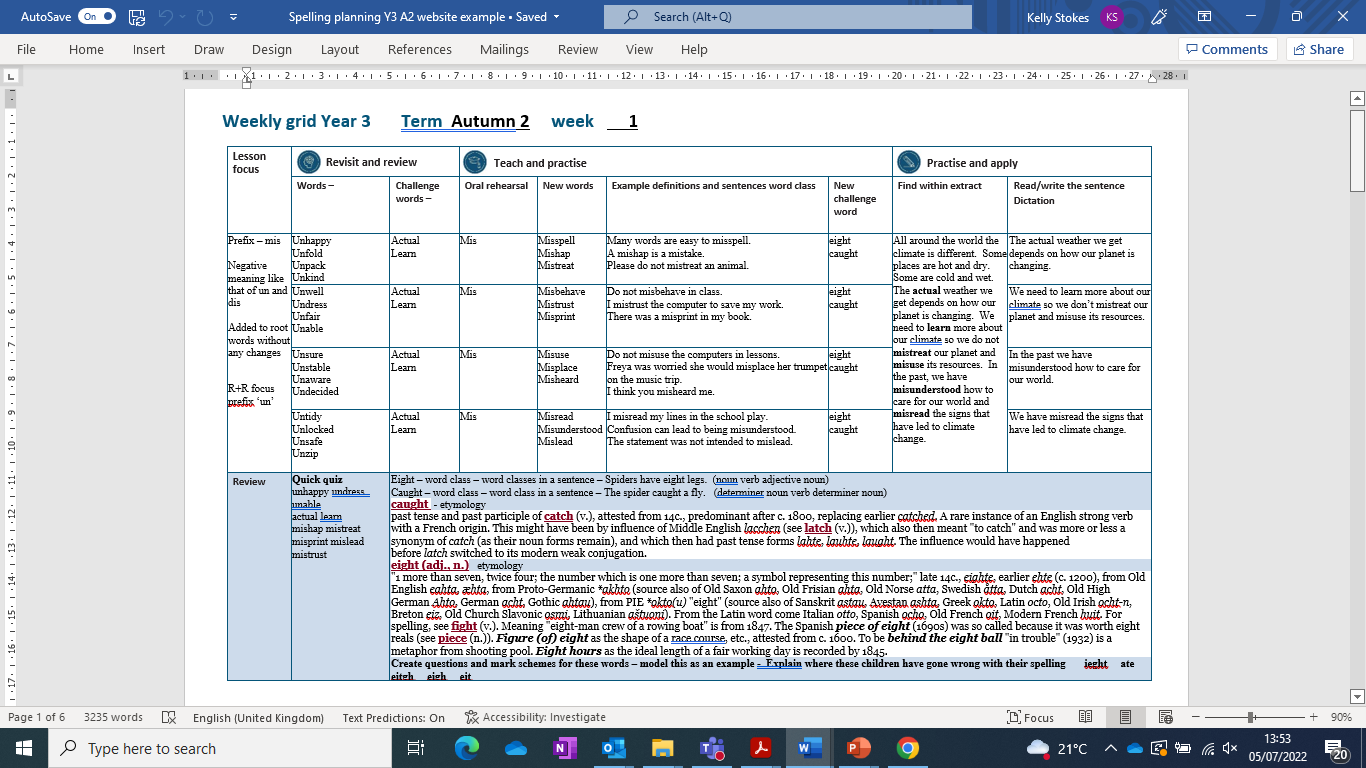 Let’s Revisit and Review…
Do you remember this challenge word?
actual
actual Definition - real
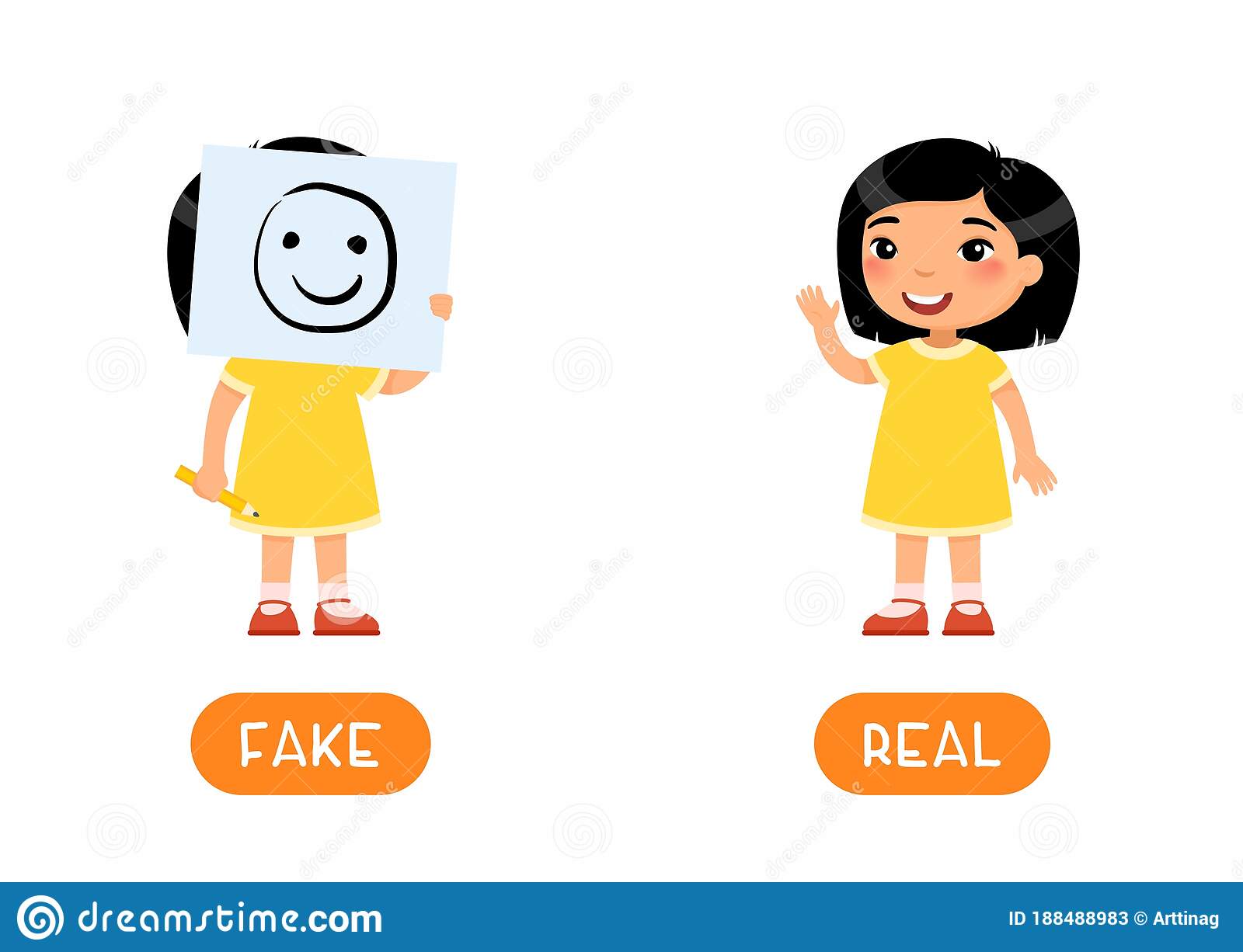 actual  My mum says I behave like an 80 year old, but my actual age is 7.
Do you remember this challenge word?
learn
learn Definition - to gain knowledge
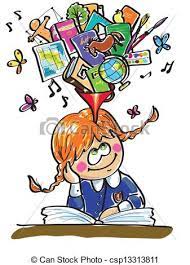 learnI love to learn my spellings.
The prefix un-
un
un- means ‘not’ ‘opposite’
un + root
unwell
unwell
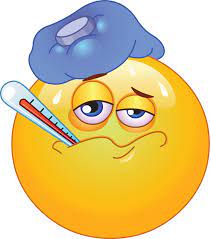 unwell
undress
undress
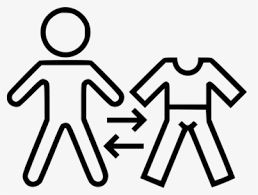 undress
unfair
unfair
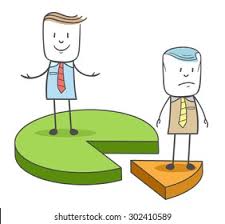 unfair
unable
unable
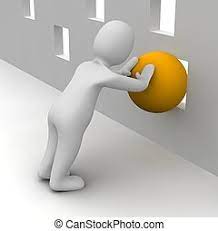 unable
Let’s Teach and Practise
The prefix mis-
mis-
mis-means ‘not’‘opposite’
[Speaker Notes: Just like ‘un’]
misbehave
misbehave
mistrust
mistrust n
misprint
misprint
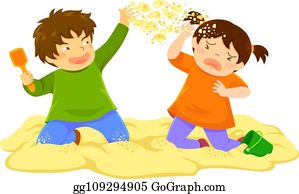 misbehavemis + behave = misbehave
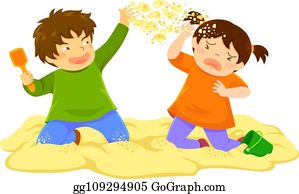 misbehavemis + behave = misbehaveDefinition – behave badly
mistrust
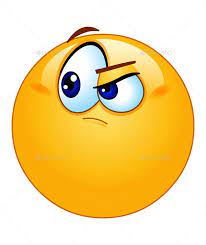 mistrust mis + trust = mistrust
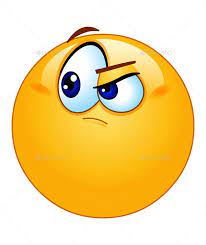 mistrust mis + trust = mistrustDefinition – not trusting
misprint
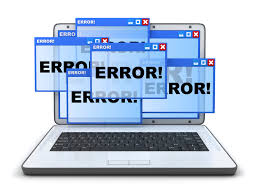 misprintmis + print = misprint
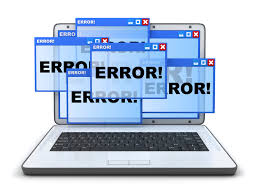 misprintmis + print = misprintDefinition – an error in printing
Do not misbehave in class.
Do not _________ in class.
Do not misbehave in class.
I mistrust the computer to save my work.
I ________ the computer to save my work.
I mistrust the computer to save my work.
There was a misprint in my book.
There was a ________ in my book.
There was a misprint in my book.
New CHALLENGE words.
eight
eightThe number eight is one more than seven.
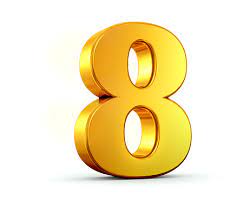 eightThe number eight is one more than seven.
The number _____ is one more than seven.
The number eight is one more than seven.
caught
caughtThe fish he caught was huge.
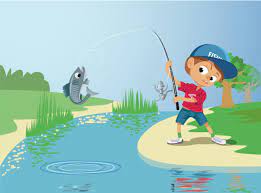 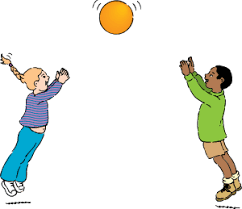 caughtThe fish he caught was huge.
The fish he ______ was huge.
The fish he caught was huge.
Let’s Practise and Apply.
Can you spot the spelling rule words and the challenge words?
All around the world the climate is different.  Some places are hot and dry.  Some are cold and wet.  The actual weather we get depends on how our planet is changing.  We need to learn more about our climate so we do not mistreat our planet and misuse its resources.  In the past, we have misunderstood how to care for our world and misread the signs that have led to climate change.
All around the world the climate is different.  Some places are hot and dry.  Some are cold and wet.  The actual weather we get depends on how our planet is changing.  We need to learn more about our climate so we do not mistreat our planet and misuse its resources.  In the past, we have misunderstood how to care for our world and misread the signs that have led to climate change.
Write this sentence as I dictate it to you.
[Speaker Notes: We need to learn more about our climate so we do not mistreat our planet and misuse its resources.]
Did you write it correctly?
Edit your work and make sure you have it correct.
Can you underline the spelling words that we have covered in this session?
We need to learn more about our climate so we do not mistreat our planet and misuse its resources.
Year 3  - Autumn 2
Week 1 - Wednesday
[Speaker Notes: Revisit and review the words from Y2 with the prefix un and challenge words  – I say, we say, you say
Ask children to write words only in their spelling book

Introduce the new spelling rule of mis prefix 

Children to write the new spelling rule words and challenge words into books when the sentences are shown with the spelling word missing.

Read the extract with the class as choral reading.  Practise model of prosody etc.

Ask children to find the spelling words from the session in the text.

Then read allowed the chosen sentence for children to write fully in their books.

Show the extract and ask children to then edit their work to check they were correct in their dictation.]
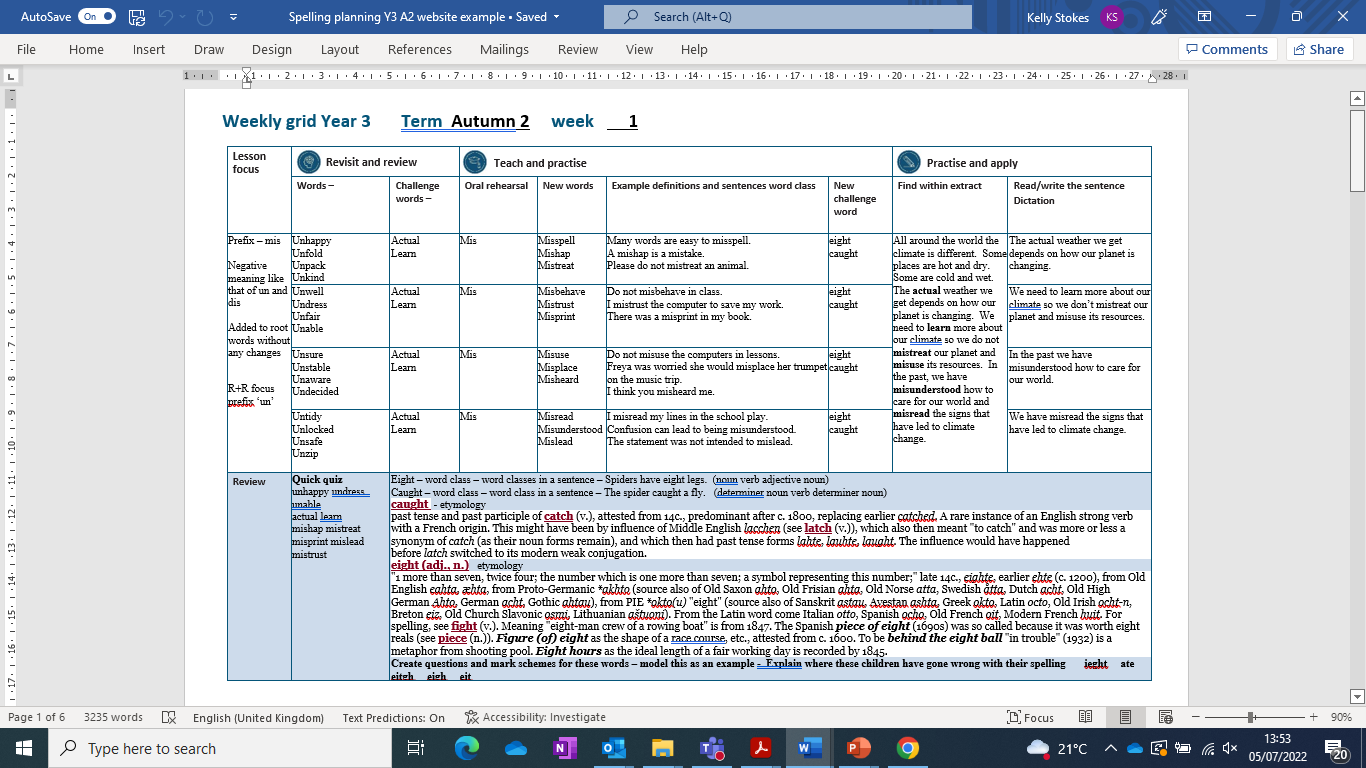 Let’s Revisit and Review…
Do you remember this challenge word?
actual
actual Definition - real
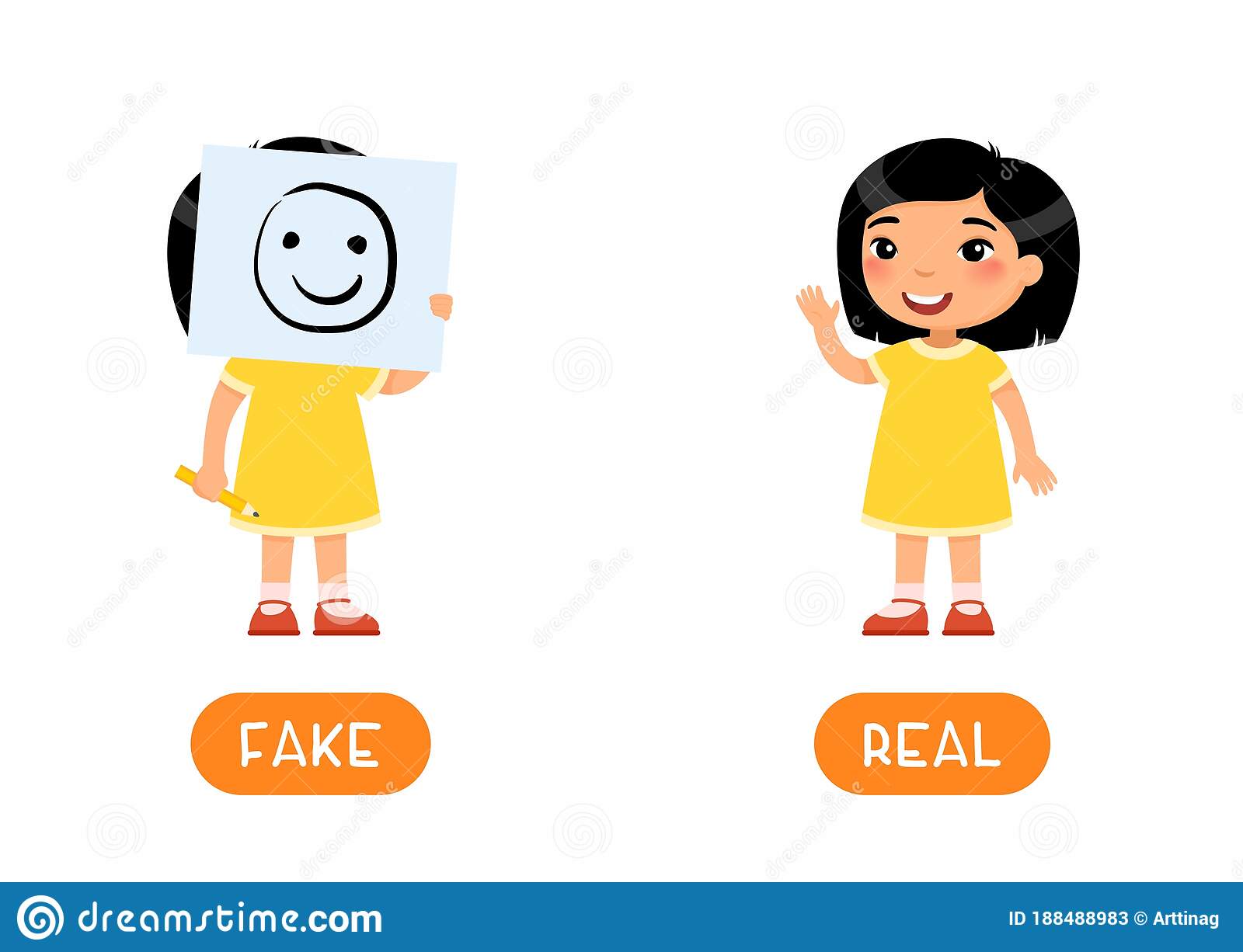 actual  My mum says I behave like an 80 year old, but my actual age is 7.
Do you remember this challenge word?
learn
learn Definition - to gain knowledge
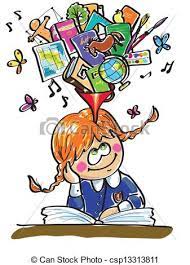 learnI love to learn my spellings.
The prefix un-
un
un- means ‘not’ ‘opposite’
un + root
unsure
unsure
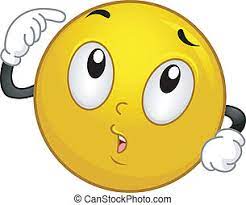 unsure
unstable
unstable
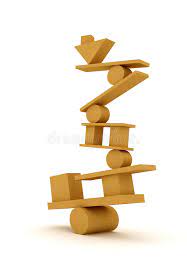 unstable
unaware
unaware
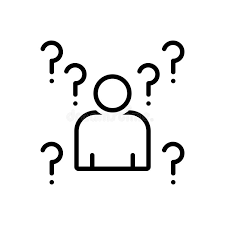 unaware
undecided
undecided
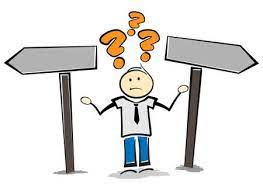 undecided
Let’s Teach and Practise
The prefix mis-
mis-
mis-means ‘not’‘opposite’
[Speaker Notes: Just like ‘un’]
misuse
misuse
misplace
misplace n
misheard
misheard
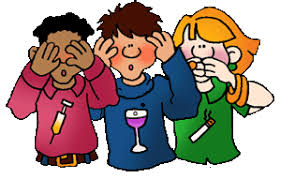 misusemis + use = misuse
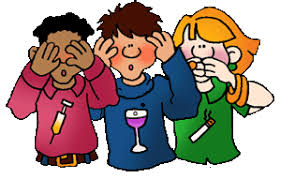 misusemis + use = misuseDefinition – use things in the wrong way
misplace
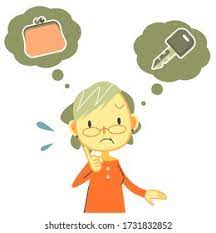 misplace mis + place = misplace
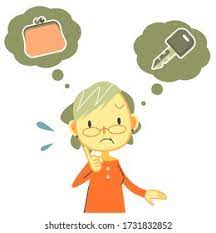 misplace mis + place = misplaceDefinition – put an object in the wrong place
misheard
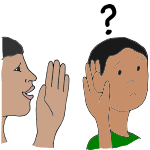 misheardmis + heard = misheard
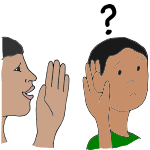 misheardmis + heard = misheardDefinition – fail to hear correctly
Do not misuse the computers in lessons.
Do not ______ the computers in lessons.
Do not misuse the computers in lessons.
Freya was worried she would misplace her trumpet on the music trip.
Freya was worried she would ________ her trumpet on the music trip.
Freya was worried she would misplace her trumpet on the music trip.
I think you misheard me.
I think you ________ me.
I think you misheard me.
New CHALLENGE words.
eight
eightThe number eight is one more than seven.
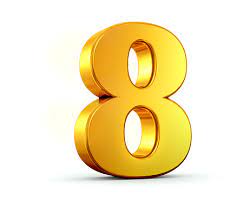 eightThe number eight is one more than seven.
The number _____ is one more than seven.
The number eight is one more than seven.
caught
caughtThe fish he caught was huge.
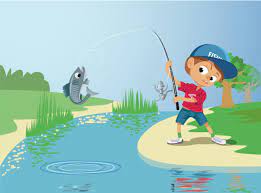 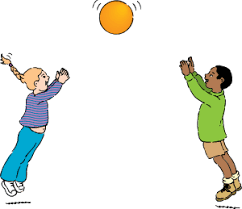 caughtThe fish he caught was huge.
The fish he ______ was huge.
The fish he caught was huge.
Let’s Practise and Apply.
Can you spot the spelling rule words and the challenge words?
All around the world the climate is different.  Some places are hot and dry.  Some are cold and wet.  The actual weather we get depends on how our planet is changing.  We need to learn more about our climate so we do not mistreat our planet and misuse its resources.  In the past, we have misunderstood how to care for our world and misread the signs that have led to climate change.
All around the world the climate is different.  Some places are hot and dry.  Some are cold and wet.  The actual weather we get depends on how our planet is changing.  We need to learn more about our climate so we do not mistreat our planet and misuse its resources.  In the past, we have misunderstood how to care for our world and misread the signs that have led to climate change.
Write this sentence as I dictate it to you.
[Speaker Notes: In the past, we have misunderstood how to care for our world.]
Did you write it correctly?
Edit your work and make sure you have it correct.
Can you underline the spelling word that we have covered in this session?
In the past, we have misunderstood how to care for our world.
Year 3  - Autumn 2
Week 1 - Thursday
[Speaker Notes: Revisit and review the words from Y2 with the prefix un and challenge words  – I say, we say, you say
Ask children to write words only in their spelling book

Introduce the new spelling rule of mis prefix 

Children to write the new spelling rule words and challenge words into books when the sentences are shown with the spelling word missing.

Read the extract with the class as choral reading.  Practise model of prosody etc.

Ask children to find the spelling words from the session in the text.

Then read allowed the chosen sentence for children to write fully in their books.

Show the extract and ask children to then edit their work to check they were correct in their dictation.]
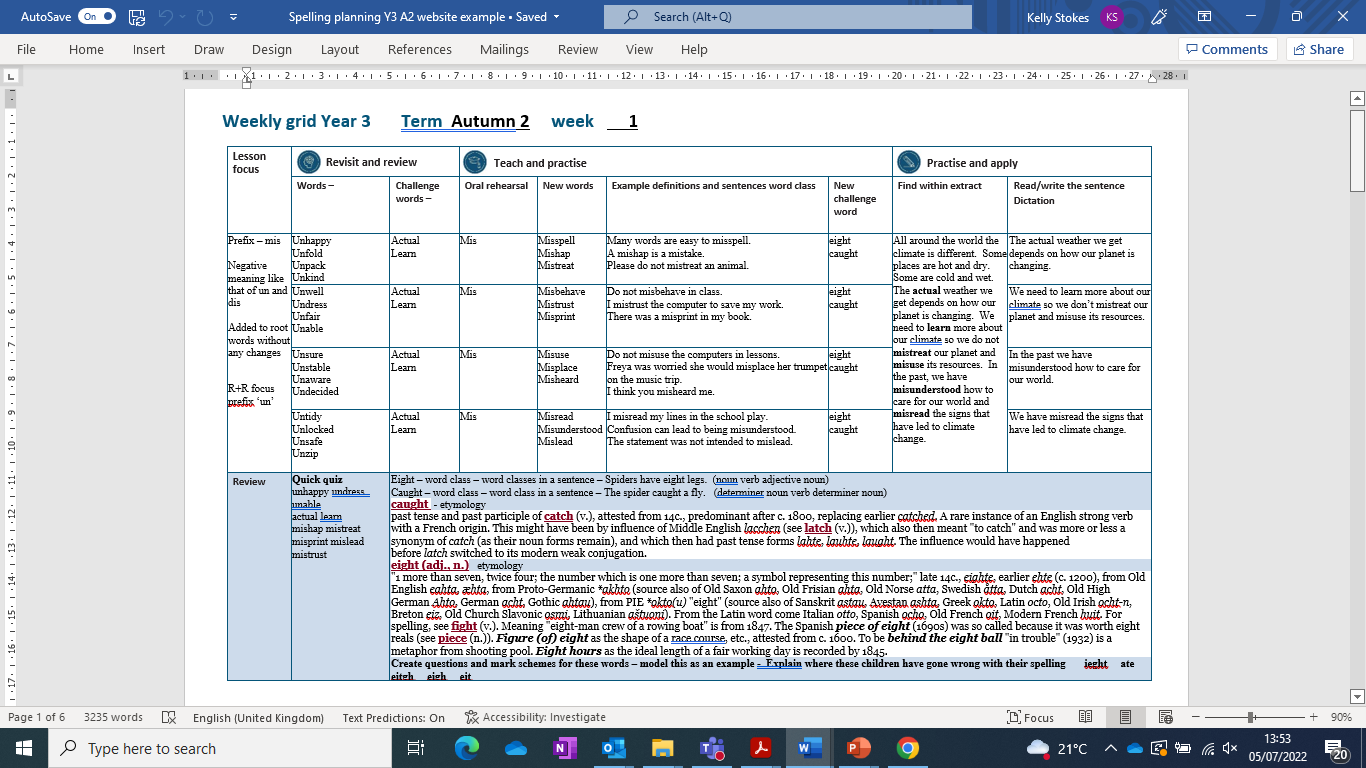 Let’s Revisit and Review…
Do you remember this challenge word?
actual
actual Definition - real
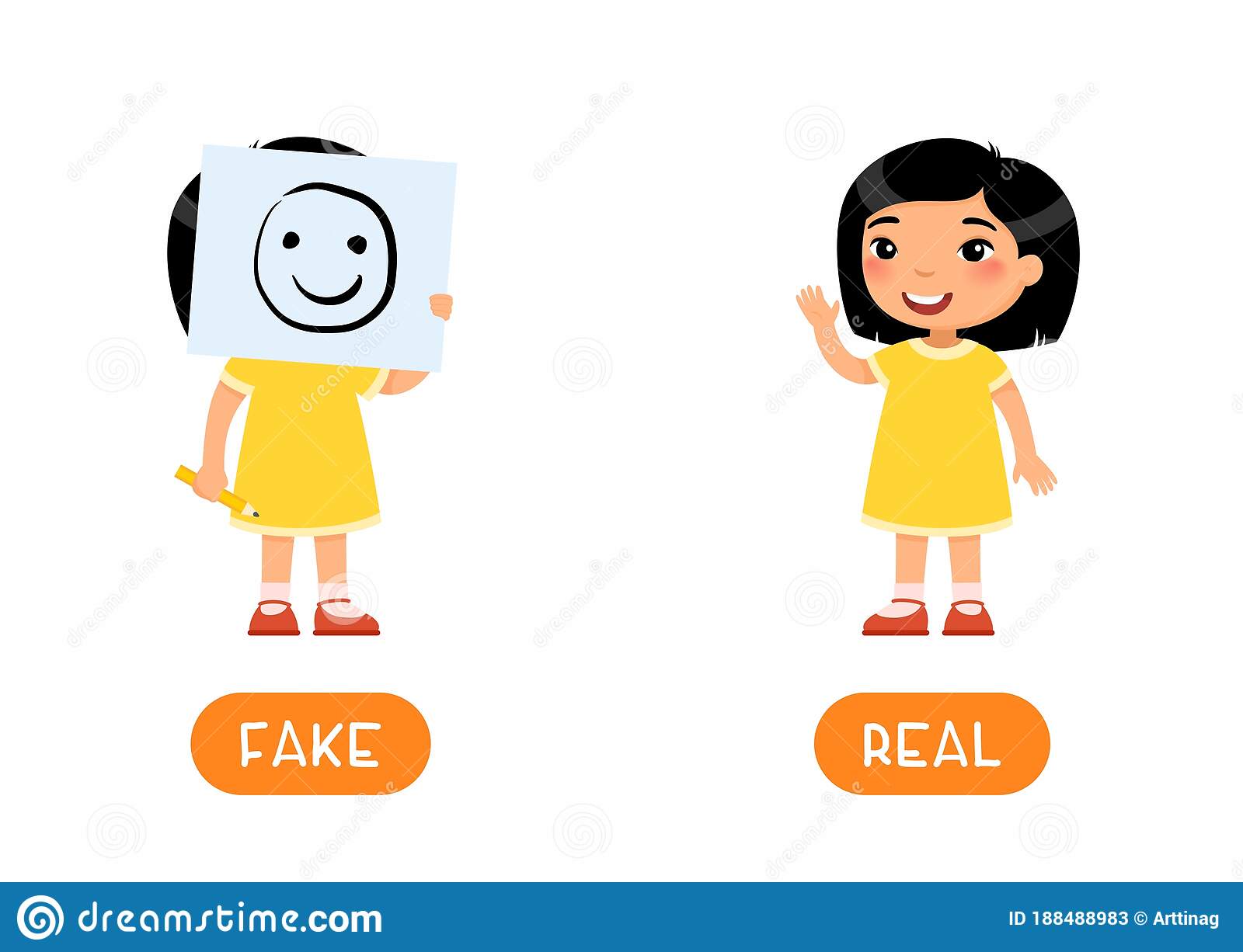 actual  My mum says I behave like an 80 year old, but my actual age is 7.
Do you remember this challenge word?
learn
learn Definition - to gain knowledge
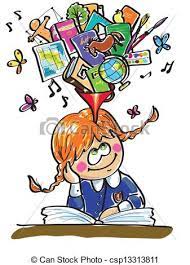 learnI love to learn my spellings.
The prefix un-
un
un- means ‘not’ ‘opposite’
un + root
untidy
untidy
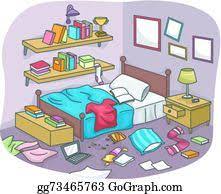 untidy
unlocked
unlocked
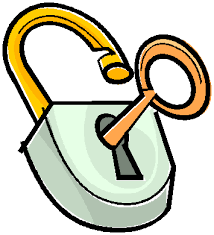 unlocked
unsafe
unsafe
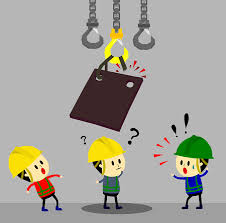 unsafe
unzip
unzip
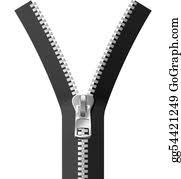 unzip
Let’s Teach and Practise
The prefix mis-
mis-
mis-means ‘not’‘opposite’
[Speaker Notes: Just like ‘un’]
misread
misread
misunderstood
misunderstood n
mislead
mislead
misreadmis + read = misread
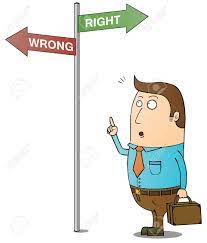 misreadmis + read = misreadDefinition – read things wrongly
misunderstood
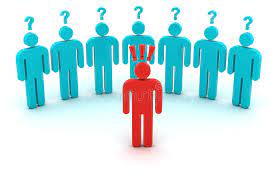 misunderstoodmis + understood = misunderstood
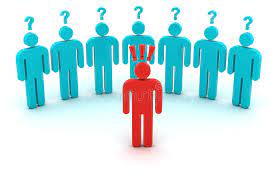 misunderstood mis + understood = misunderstoodDefinition – not understood
mislead
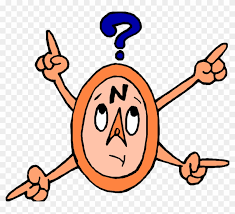 misleadmis + lead = mislead
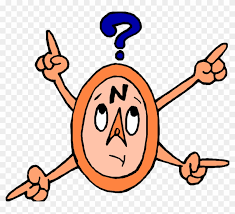 misleadmis + lead = misleadDefinition – have a wrong idea
I misread my lines in the school play.
I _______ my lines in the school play.
I misread my lines in the school play.
Confusion can lead to being misunderstood.
Confusion can lead to being _____________.
Confusion can lead to being misunderstood.
The statement was not intended to mislead.
The statement was not intended to _______.
The statement was not intended to mislead.
New CHALLENGE words.
eight
eightThe number eight is one more than seven.
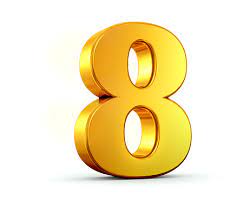 eightThe number eight is one more than seven.
The number _____ is one more than seven.
The number eight is one more than seven.
caught
caughtThe fish he caught was huge.
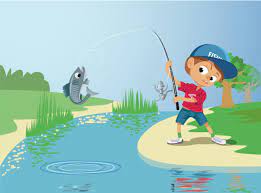 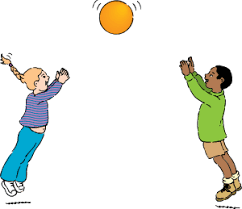 caughtThe fish he caught was huge.
The fish he ______ was huge.
The fish he caught was huge.
Let’s Practise and Apply.
Can you spot the spelling rule words and the challenge words?
All around the world the climate is different.  Some places are hot and dry.  Some are cold and wet.  The actual weather we get depends on how our planet is changing.  We need to learn more about our climate so we do not mistreat our planet and misuse its resources.  In the past, we have misunderstood how to care for our world and misread the signs that have led to climate change.
All around the world the climate is different.  Some places are hot and dry.  Some are cold and wet.  The actual weather we get depends on how our planet is changing.  We need to learn more about our climate so we do not mistreat our planet and misuse its resources.  In the past, we have misunderstood how to care for our world and misread the signs that have led to climate change.
Write this sentence as I dictate it to you.
[Speaker Notes: We have misread the signs that have led to climate change.]
Did you write it correctly?
Edit your work and make sure you have it correct.
Can you underline the spelling word that we have covered in this session?
We have misread the signs that have led to climate change.
Year 3  - Autumn 2
Week 1 - Friday
[Speaker Notes: Click through the slides for all the R+R words for the week (both the focus and the challenge words)
Click through the slides for all the new learning this week]
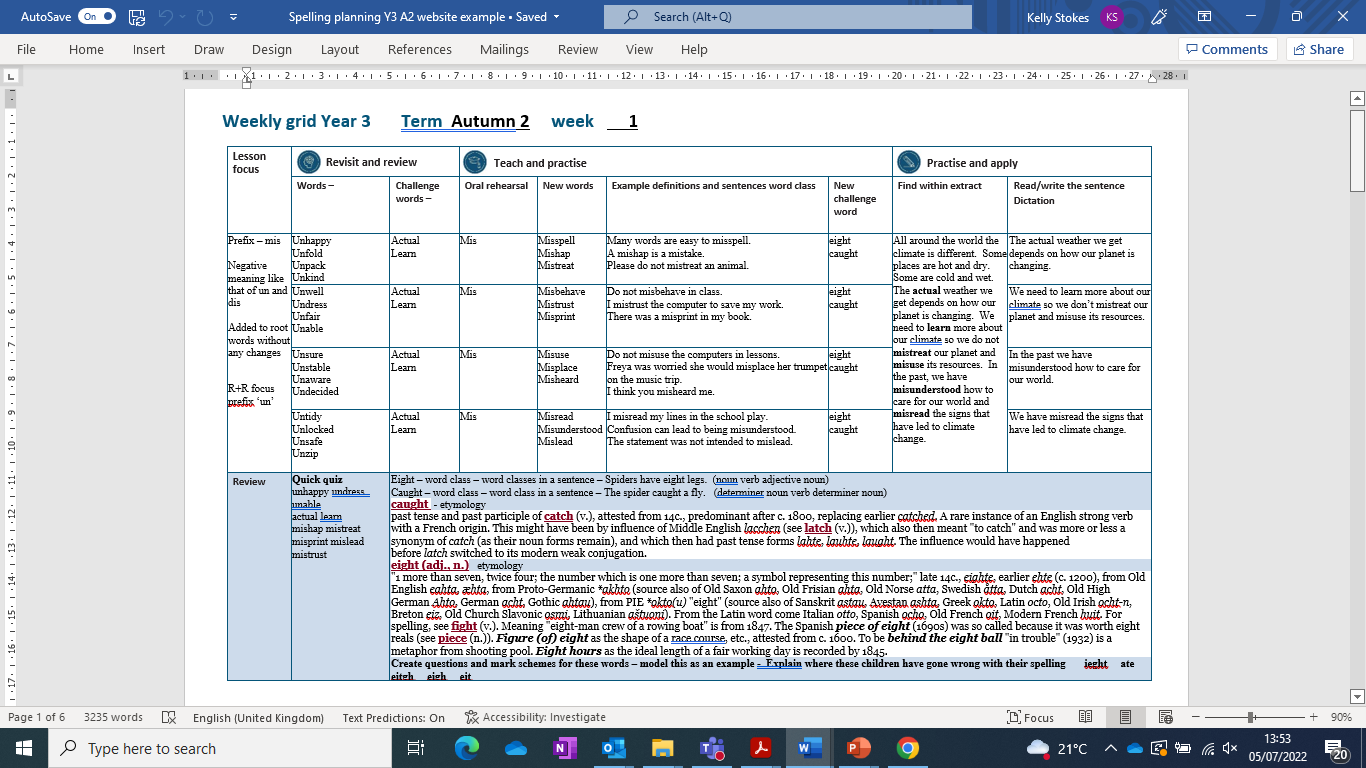 Year 3  - Autumn 2
Week 1 - Friday
[Speaker Notes: Click through the slides for all the R+R words for the week (both the focus and the challenge words)
Click through the slides for all the new learning this week 
Quiz to be done in books for 10 words]
Old challenge words…
actual
learn
Old spelling rule words…
unhappy
unfold
unpack
unkind
unwell
undress
unfair
unable
unsure
unstable
unaware
undecided
untidy
unlocked
unsafe
unzip
New spelling rule words…
misspell
mishap
mistreat
misbehave
mistrust
misprint
misuse
misplace
misheard
misread
misunderstood
mislead
New challenge words…
eight
caught
Quick Quiz time…
[Speaker Notes: Say these words for the quiz
unhappy undress unable actual learn mishap mistreat misprint mislead mistrust]
Did you get them correct?
Edit your work.

unhappy undress unable actual learn mishap mistreat misprint mislead mistrust
[Speaker Notes: Say these words for the quiz
unhappy undress unable actual learn mishap mistreat misprint mislead mistrust]
Word class time…
Spiders have eight legs.
[Speaker Notes: Ask for these words to be classed]
Spiders have eight legs.

noun    verb  adjective  noun
[Speaker Notes: Ask for these words to be classed]
Spiders have eight legs.

noun    verb  adjective  noun
[Speaker Notes: Ask for these words to be classed]
The spider caught a fly.
[Speaker Notes: Ask for these words to be classed]
The spider caught a fly.

determiner noun    verb  determiner  noun
The spider caught a fly.

determiner noun    verb  determiner  noun
Etymology 

The history of a word….
caught  - verb

past tense and past participle of catch (v.), attested from 14c., predominant after c. 1800, replacing earlier catched. 

A rare instance of an English strong verb with a French origin.

 This might have been by influence of Middle English lacchen (see latch (v.)), which also then meant "to catch" and was more or less a synonym of catch (as their noun forms remain), and which then had past tense forms lahte, lauhte, laught. 


The influence would have happened before latch switched to its modern weak conjugation.
eight (adj., n.) 
"1 more than seven, twice four; the number which is one more than seven; a symbol representing this number;”

Late 14c., eighte, earlier ehte (c. 1200), from Old English eahta, æhta, from Proto-Germanic *akhto (source also of Old Saxon ahto, Old Frisian ahta, Old Norse atta, Swedish åtta, Dutch acht, Old High German Ahto, German acht, Gothic ahtau), from PIE *okto(u) "eight" (source also of Sanskrit astau, Avestan ashta, Greek okto, Latin octo, Old Irish ocht-n, Breton eiz, Old Church Slavonic osmi, Lithuanian aštuoni). 

From the Latin word come Italian otto, Spanish ocho, Old French oit, Modern French huit. For spelling, see fight (v.). 

Meaning "eight-man crew of a rowing boat" is from 1847. 

The Spanish piece of eight (1690s) was so called because it was worth eight reals (see piece (n.)). 

Figure (of) eight as the shape of a race course, etc., attested from c. 1600. 

To be behind the eight ball "in trouble" (1932) is a metaphor from shooting pool. 

Eight hours as the ideal length of a fair working day is recorded by 1845.
Let’s investigate….

Can you find synonyms?
Can you create questions?
Synonyms of eight…
octadic
octagonal
octennial
Synonyms of caught…
seized
grabbed
grasped
Investigate ways of creating questions for other children using the words eight and caught.   

Think about a mark scheme to show if they are correct.
Example…

Some children have written down the word eight and misspelled it.

Can you explain where these children have gone wrong with their spelling?

      ieght     

	    ate   
		     eitgh     
			         eigh    

					 eit
Example…

Some children have written down the word eight and misspelled it.

Can you explain where these children have gone wrong with their spelling?

      ieght       - They have the ie the wrong way round.

	    ate   - They have used the homophone for the verb to eat.
		
		     eitgh     -

			         eigh    

					 eit